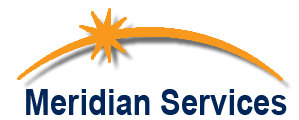 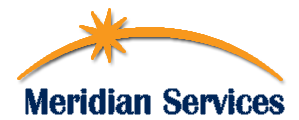 Pay Per Call Direct Mail
www.MerchantFinancingLeads.com  
 www.MeridianLeads.com
888-693-3330
Benefits of Pay Per Call Marketing:
Exclusive Inbound Leads: Provide exclusive inbound calls from business owners inquiring about a merchant cash advance or working capital for their Business.
Risk free Marketing: Take the risk out of direct mail marketing by providing you a guaranteed # of inbound responders on every campaign.
Real Time Tracking: Provide you access to real time tracking and reporting so you can measure the success of each campaign and hold your sales reps accountable.
888-693-3330
How we do it:
Tested and Proven Mail Pieces- with 25 years experience developing marketing programs for a variety of financial service firms we know how to generate qualified inbound responses.
Targeted business lists- we mail to  business’s with at least $350,000 or more in annual revenue and have been in business 1 year plus.
Constant Testing, measuring and refinement-  The best mail pieces wear out, and eventually stop drawing response.  On a Pay per Call,  if the mail doesn’t work, we eat the cost. Therefore we are always testing new creative selections and bringing the champion creative mail pieces to market for our clients.
888-693-3330 x30
Expectations
100 Inbound Call Campaign 
From the inbounds you should be able to get 25 – 35 applications.
For every 100 inbound calls , you should expect to fund 3-10 deals.
Average Amount Funded = $22,000
888-693-3330
Sample Mail Pieces- the secret sauce
Official Postal Indicia
Tri-Fold Check Letter- Color Version
Tri-Fold Letter with credit card
Spanish Version
Seasonal Pieces- Tax Time Version
Special Event Pieces- Super bowl, World Series, Kentucky Derby etc.
888-693-3330
We use a USPS approve Official Postal Indicia- not a “Bulk Postage Meter”
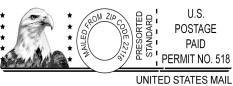 888-693-3330
Sample Call Tracking Report
888-693-3330
Cash Advance Leads
Pay Per Call Direct Mail Leads: Let us generate qualified inbound calls from business owners who do a minimum of 350,000 annual sales and have been in business 1 year plus.  These leads are priced on a Pay per Call basis. We guarantee a minimum number of calls with every campaign. 
 
UCC Lists: UCC lists are the hottest and most effective telemarketing lists for merchant cash advance companies! These lists are of actual people who have taken out advances. You can select the time frame from when these advances were taken out. 

Business Owner Lists: We provide nationwide coverage of Business to Business lists targeting small business owners who process $10,000 or more in credit card receipts / month.
888-693-3330
Next Steps
Determine the # of leads you need and provide us with your company name  and address  for the mail piece. Also we will need a phone number to direct all inbound calls. Preferably the phone # is to a hunt group.
We will create and account for you and send you invoice to fund your account. You need to pay the invoice to fund your account and begin the process.
Upon payment we create a custom Mail Piece specific for your company and assign an 800 Call Tracking #.
Our direct mailers are always dropped first class on a Friday to ensure calls start the following Monday/ Tuesday.
Allow 3-5 days for initial set up. This allows time to create and approve your mail piece, compile the data and set up call tracking . Follow up campaigns can be fulfilled within 48 hours.
888-693-3330